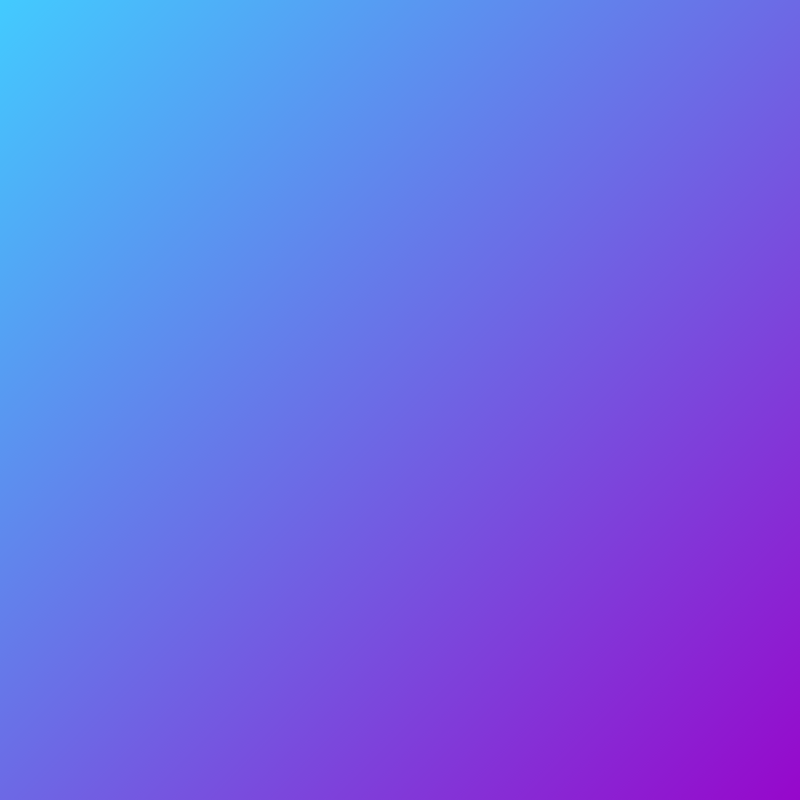 «Антибуллинг»
Симоненко Ксения Алексеевна
Активист Районного штаба «СТЭЛС»
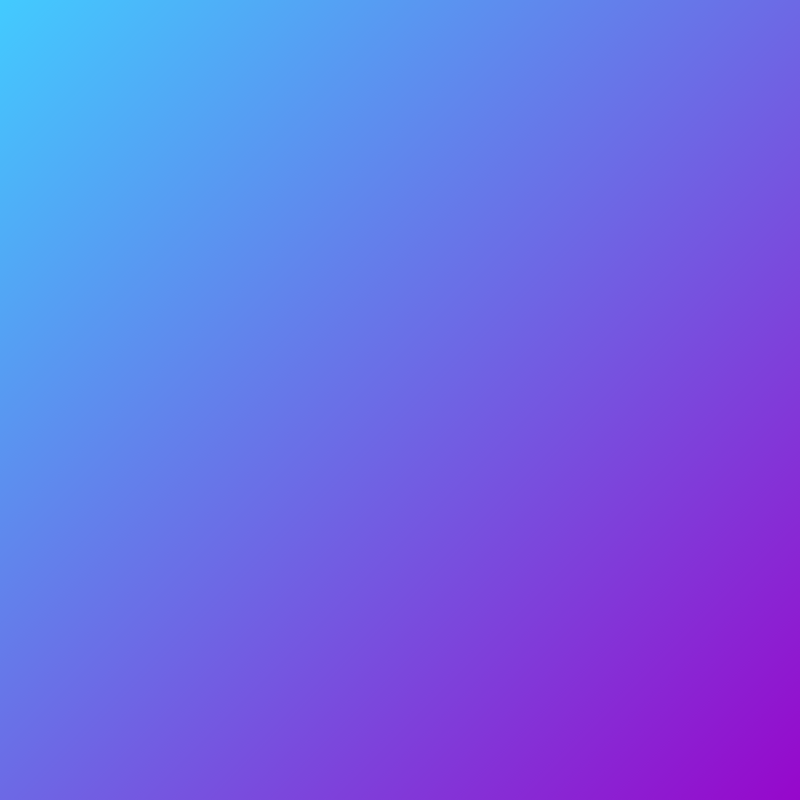 Буллинг среди учащихся с 1 по 11 классы кировского района
Агрессивное преследование одного из членов коллектива (особенно коллектива школьников/студентов) со стороны другого члена/членов коллектива (буллинг)
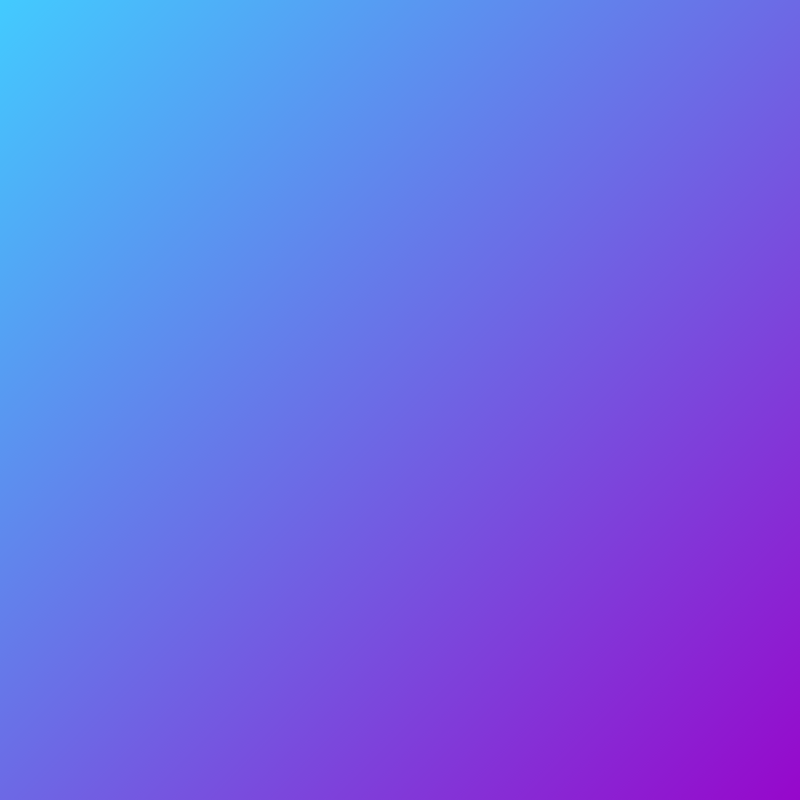 Цель проекта:
Профилактика агрессивного поведения среди учащихся школ Кировского района города Кемерово
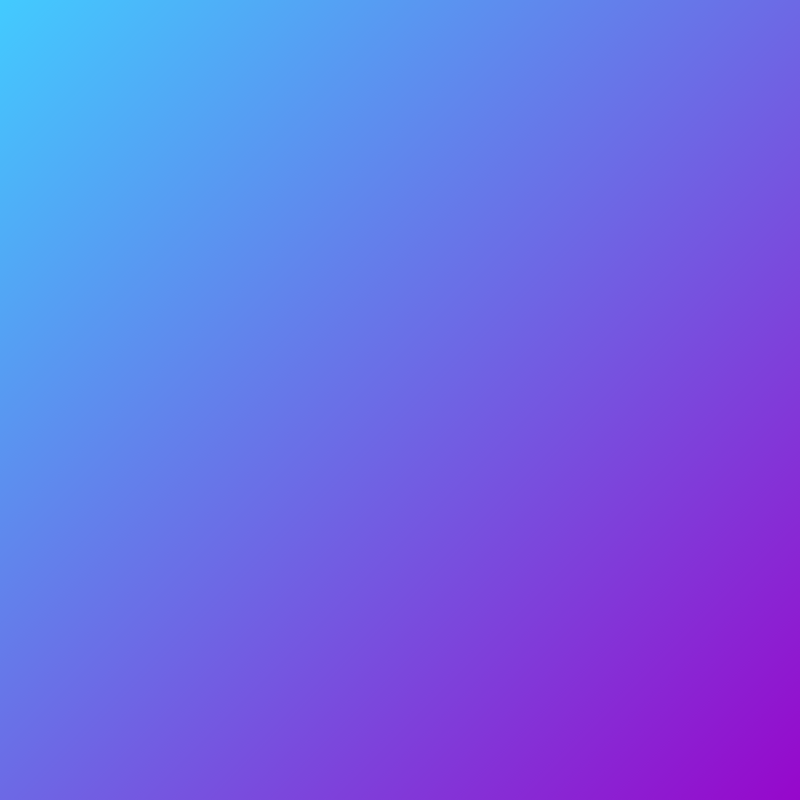 Задачи проекта:
1.Провести опрос по проблеме буллинга до проведения классных часов в школах ;2. Подготовить раздаточный материал для школьников (буклеты, листовки с опросами, анкеты для учителей);3. Организовать проведение классных часов в школах; 
4. Выявить детей, по отношению к которым происходит травля;
5. Привлечь данных детей на тренинги личностного роста к педагогу психологу, руководителю нашего штаба «СТЭЛС»
6. Привлечь детей к волонтерской деятельности и конкурсному движению4. Провести контрольный опрос по проблеме буллинга  по школам5. Сделать выводы, основываясь на статистике опросов "до" классных часов и "после"
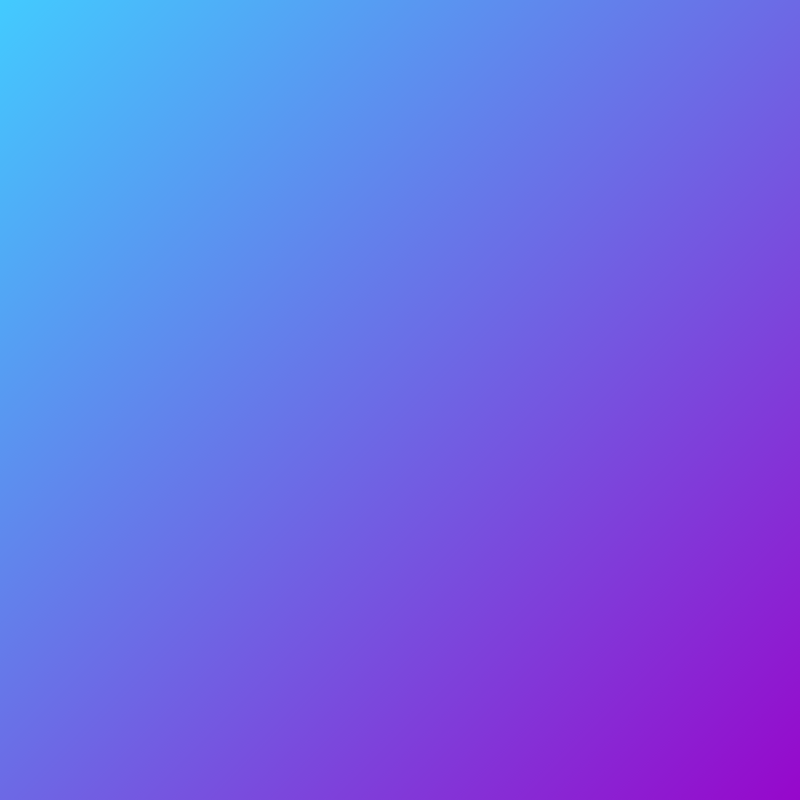 Команда проекта:
Симоненко Кения Алексеевна – руководитель 
Маликова Ольга Романовна, Коряко Анна Игоревна, Павлова Анастасия Романовна, Ананьева Анастасия Александровна – ведущие на классных часах
Ситнер Алексей Евгеньевич – мультимедиа сопровождение
Иванников Кирилл Сергеевич – ответственный за разработку полиграфии
Иванникова Евгения Андреевна - куратор
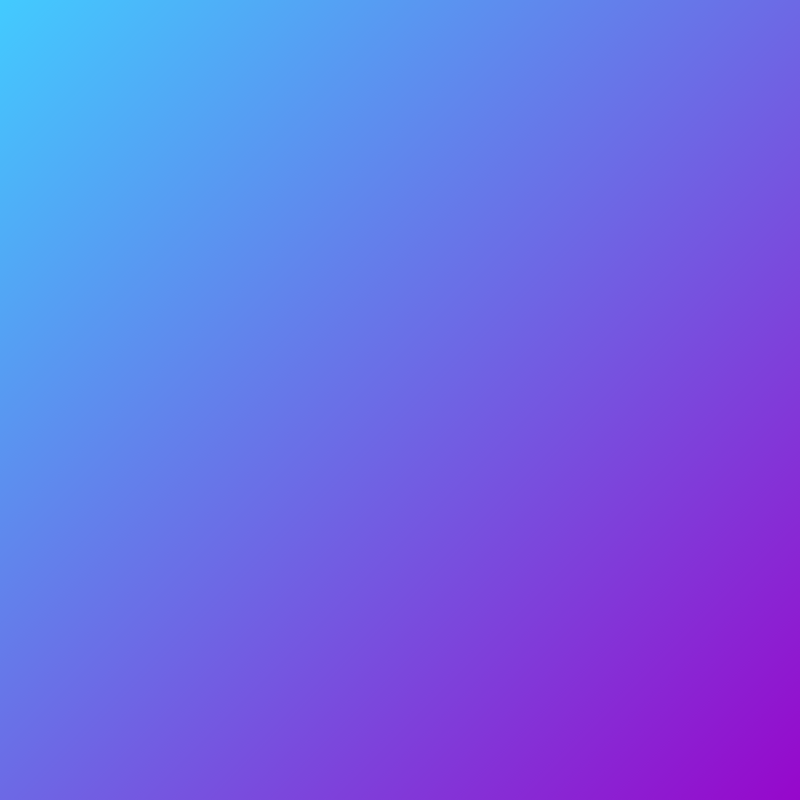 Желаемый
конечный результат:
Качественные изменения: среди учащихся 1-11 классов Кировского района города Кемерово уменьшится процент буллинга 
Количественные изменения: проведено в каждой школе района по 1 классному часу, посвященному антибуллингу; более 700 учащихся ознакомятся с данной проблемой и станут относиться к другим детям более толерантно. Около 300 детей будет привлечено к волонтерской деятельности